Module 1: Securing Networks
Networking Security v1.0
(NETSEC)
[Speaker Notes: Networking Security (NETSEC)
Module 1: Securing Networks]
Module Objectives
Module Title: Securing Networks

Module Objective: Explain network security.
[Speaker Notes: 1.0 – Securing Networks
1.0.2 – What will I learn to do in this module?]
1.1 Current State of Affairs
3
[Speaker Notes: 1: Securing Networks
1.1: Current State of Affairs]
Current State of Affairs
Networks Are Targets
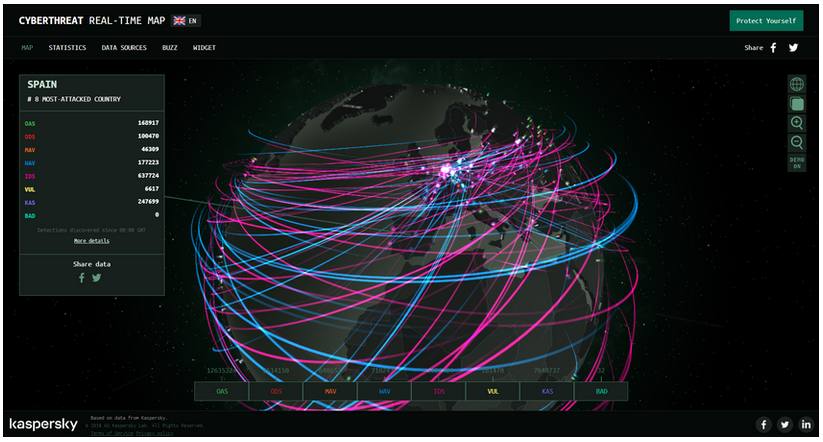 Networks are routinely under attack. A quick internet search for network attacks will return many articles about them. Kapersky maintains the interactive Cyberthreat Real-Time Map display of current network attacks. The attack data is submitted from Kapersky network security products that are deployed worldwide.
4
[Speaker Notes: 1: Securing Networks
1.1: Current State of Affairs
1.1.1: Networks Are Targets]
Current State of Affairs
Reasons for Network Security
Network security breaches can disrupt e-commerce, cause the loss of business data, threaten people’s privacy, and compromise the integrity of information. The Cisco Talos Intelligence Group website provides comprehensive security and threat intelligence. The Cisco Product Security Incident Response Team (PSIRT), is responsible for investigating and mitigating potential vulnerabilities in Cisco products.
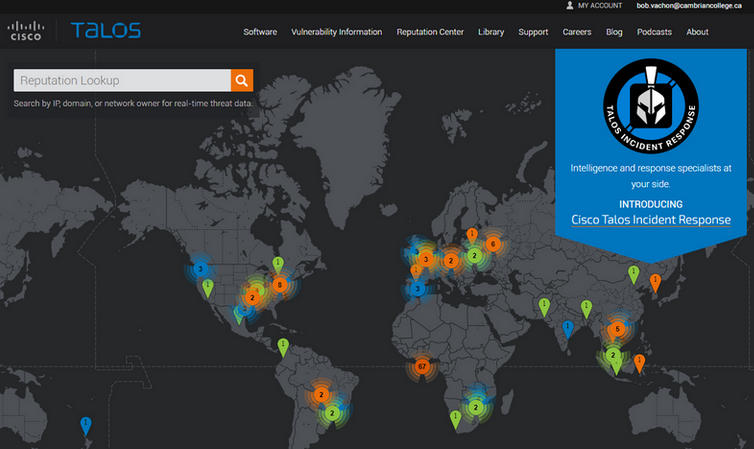 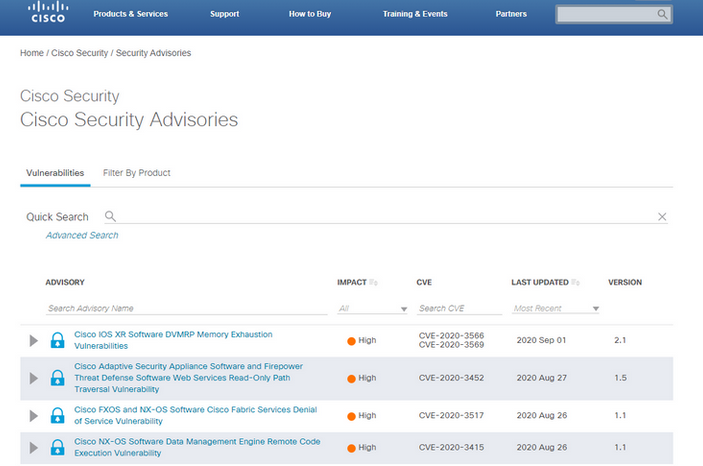 5
[Speaker Notes: 1: Securing Networks
1.1: Current State of Affairs
1.1.2: Reasons for Network Security]
Current State of Affairs
Vectors of Network Attacks
An attack vector is a path by which a threat actor can gain access to a server, host, or network. Attack vectors originate from inside or outside the corporate network. Threat actors may target a network through the internet, to disrupt network operations and create a denial of service (DoS) attack.)
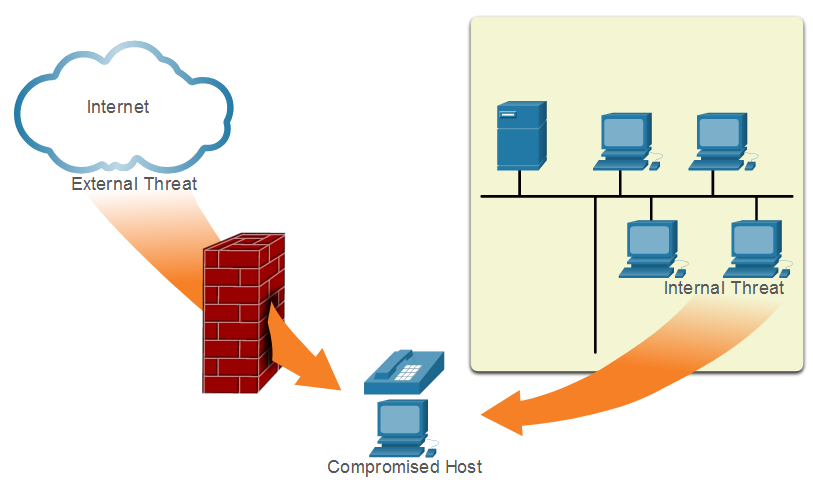 6
[Speaker Notes: 1: Securing Networks
1.1: Current State of Affairs
1.1.3: Vectors of Network Attacks]
Current State of Affairs
Data Loss
7
[Speaker Notes: 1: Securing Networks
1.1: Current State of Affairs
1.1.4: Data Loss]
Current State of Affairs
Video - Anatomy of an Attack
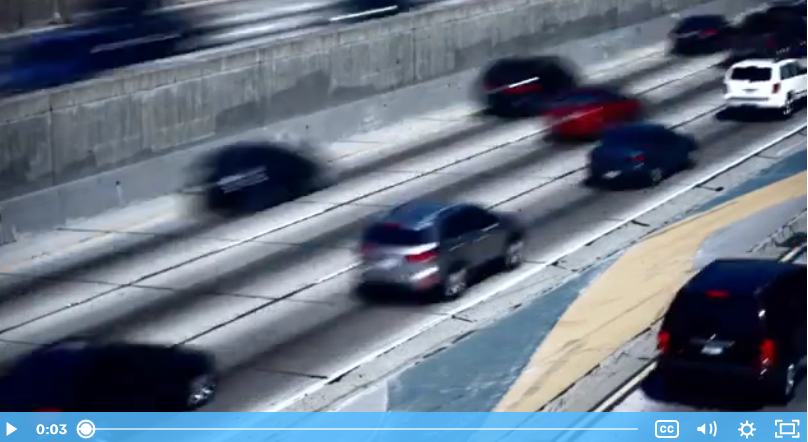 8
[Speaker Notes: 1: Securing Networks
1.1: Current State of Affairs
1.1.5: Video - Anatomy of an Attack]
1.2 Network Topology Overview
9
[Speaker Notes: 1: Securing Networks
1.2: Network Topology Overview]
Network Topology Overview
Campus Area Networks
10
[Speaker Notes: 1: Securing Networks
1.2: Network Topology Overview
1.2.1: Campus Area Networks]
Network Topology Overview
Small Office and Home Office Networks
The figure displays a sample SOHO secured with a consumer-grade wireless router which provides integrated firewall features and secure wireless connections. The Layer 2 Switch is an access layer switch that is hardened with various security measures. It connects user-facing ports that use port security to the SOHO network. Wireless hosts connect to the wireless network using WPA2 data encryption technology. Hosts typically have antivirus and antimalware software installed. Combined, these security measures provide comprehensive defense at different layers of the network.
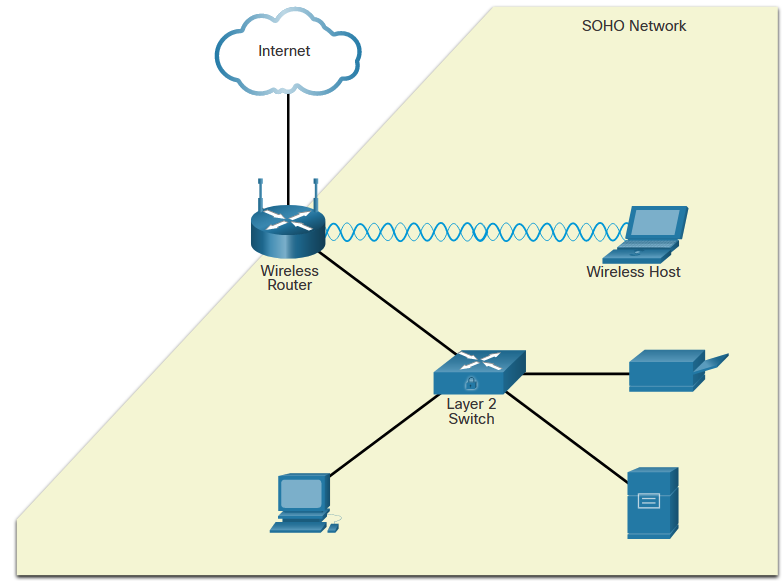 11
[Speaker Notes: 1: Securing Networks
1.2: Network Topology Overview
1.2.2: Small Office and Home Office Networks]
Network Topology Overview
Wide Area Networks
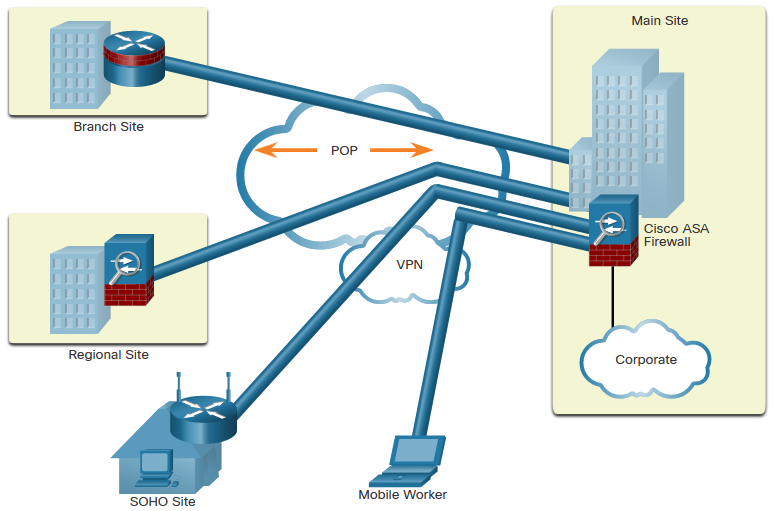 Wide Area Networks (WANs) span a wide geographical area, often over the public internet. Organizations must ensure secure transport for the data in motion as it travels between sites over the public network. Network security professionals must use secure devices on the edge of the network. In the figure, the main site is protected by an Adaptive Security Appliance (ASA), which provides stateful firewall features and establishes secure Virtual Private Network (VPN) tunnels to various destinations.
12
[Speaker Notes: 1: Securing Networks
1.2: Network Topology Overview
1.2.3: Wide Area Networks]
Network Topology Overview
Data Center Networks
Data center networks are typically housed in an off-site facility to store sensitive or proprietary data. These sites are connected to corporate sites using VPN technology with ASA devices and integrated data center switches. Because they store such vast quantities of sensitive, business-critical information, physical security is critical to their operation. Physical security not only protects access to the facility but also protects people and equipment. For example, fire alarms, sprinklers, seismically-braced server racks, redundant heating, ventilation, and air conditioning (HVAC), and UPS systems are in place to protect people, equipment, and data.

Data center physical security can be divided into two areas:

Outside perimeter security - This can include on-premise security officers, fences, gates, continuous video surveillance, and security breach alarms.
Inside perimeter security - This can include continuous video surveillance, electronic motion detectors, security traps, and biometric access and exit sensors.
13
[Speaker Notes: 1: Securing Networks
1.2: Network Topology Overview
1.2.4: Data Center Networks]
Network Topology Overview
Cloud Networks and Virtualization
The terms “cloud computing” and “virtualization” are often used interchangeably; however, they mean different things. Virtualization is the foundation of cloud computing. Without it, cloud computing, as it is most-widely implemented, would not be possible. Cloud computing separates the application from the hardware. Virtualization separates the operating system from the hardware. The cloud network consists of physical and virtual servers usually found in data centers. Data centers are increasingly using virtual machines (VM) to provide server services to their clients. This allows for multiple operating systems to exist on a single hardware platform. VMs are prone to specific targeted attacks:

Hyperjacking -An attacker could hijack a VM hypervisor (VM controlling software) and then use it as a launch point to attack other devices on the data center network.
Instant On Activation - When a VM that has not been used for a period of time is brought online, it may have outdated security policies that deviate from the baseline security and can introduce security vulnerabilities.
Antivirus Storms - This happens when all VMs attempt to download antivirus data files at the same time.
14
[Speaker Notes: 1: Securing Networks
1.2: Network Topology Overview
1.2.5: Cloud Networks and Virtualization]
Network Topology Overview
The Evolving Network Border
Smartphones, tablets, etc., are becoming substitutes for the office PC that is behind a firewall. This trend is known as Bring Your Own Device (BYOD). To accommodate this, Cisco developed the Borderless Network. In a Borderless Network, access to resources can be initiated by users from many locations, on many types of end devices, using various connectivity methods.  Cisco devices support Mobile Device Management (MDM) features: 
Data Encryption - MDM features can ensure that only devices that support data encryption and have it enabled can access the network and content.
PIN Enforcement - Enforcing a PIN lock is the first and most effective step in preventing unauthorized access to a device.
Data Wipe - Lost or stolen devices can be remotely fully- or partially-wiped, either by the user or by an administrator via the MDM.
Data Loss Prevention (DLP) - DLP prevents authorized users from doing careless or malicious things with critical data.
Jailbreak/Root Detection - Jailbreaking (on Apple iOS devices) and rooting (on Android devices) are a means to bypass the management of a device. MDM features can detect such bypasses and immediately restrict a device’s access to the network or assets.
15
[Speaker Notes: 1: Securing Networks
1.2: Network Topology Overview
1.2.6: The Evolving Network Border
1.2.7: Check Your Understanding - Network Topology Protection Overview]
1.3 Module 1: Securing Networks Summary
16
[Speaker Notes: 1: Securing Networks
1.3: Module 1: Securing Networks Summary]
Module 1: Securing Networks Summary
What Did I Learn in this Module?
Network security breaches can disrupt e-commerce, cause the loss of business data, threaten people’s privacy, and compromise the integrity of information.
Many tools are available to help network administrators adapt, develop, and implement threat mitigation techniques, including the Cisco Talos Intelligence Group.
Various DLP controls must be implemented, that combine strategic, operational, and tactical measures.
Elements of the defense-in-depth design include VPN, ASA firewall, IPS, Layer 3 switches, layer 2 switches, ESA/WSA, AAA server, and hosts. 
Network security professionals must use secure devices on the edge of the network.
Data center physical security is divided into two areas: outside perimeter security and inside perimeter security.
VMs are also prone to specific targeted attacks including hyperjacking, instant on activation, and antivirus storms. 
In a Borderless Network, access to resources can be initiated by users from many locations, on many types of endpoint devices, using various connectivity methods.
17
[Speaker Notes: 1: Securing Networks
1.3: Module 1: Securing Networks Summary
1.3.1: What Did I Learn in this Module?
1.3.2: Module Quiz]
Mitigating Threats
New Terms and Commands
18
[Speaker Notes: 3: Mitigating Threats
New Terms and Commands]
Mitigating Threats
New Terms and Commands (Cont.)
19
[Speaker Notes: 3: Mitigating Threats
New Terms and Commands (Cont.)]